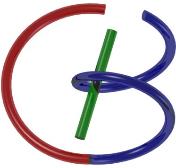 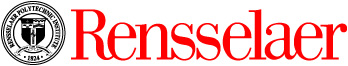 38655 BMED-2300-02
Lecture 24: Machine Learning
Ge Wang, PhD
Biomedical Imaging Center
CBIS/BME, RPI
wangg6@rpi.edu

April 24, 2018
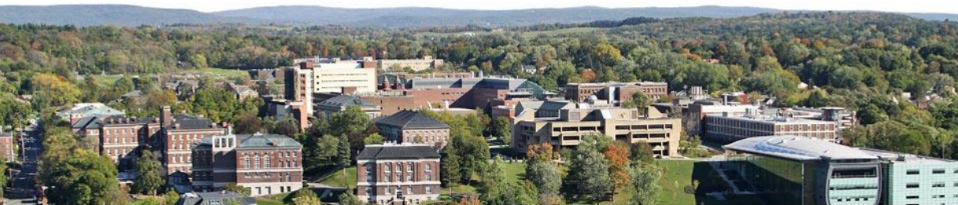 BB Schedule for S18
Office Hour: Ge Tue & Fri 3-4 @ CBIS 3209 | wangg6@rpi.edu
Kathleen Mon 4-5 & Thurs 4-5 @ JEC 7045 | chens18@rpi.edu
Machine Learning
Background
	Neural Network Review
	Exemplary Applications
Deep Reconstruction
	General Perspective
	Recent Results
Future of Imaging
	Rawdiomics
	AVATAR
Simplest Version
Branches (Dendrite)
Body (Soma)
Interface (Synapsis)
Fiber (Axon)
Input
Output
Biological Neuron
Summation (Linear)
Weight
Transformation (Nonlinear)
Input
Output
Artificial Neuron
Perceptron
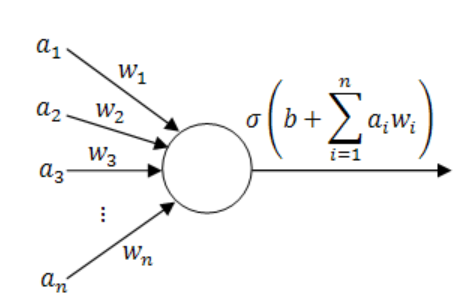 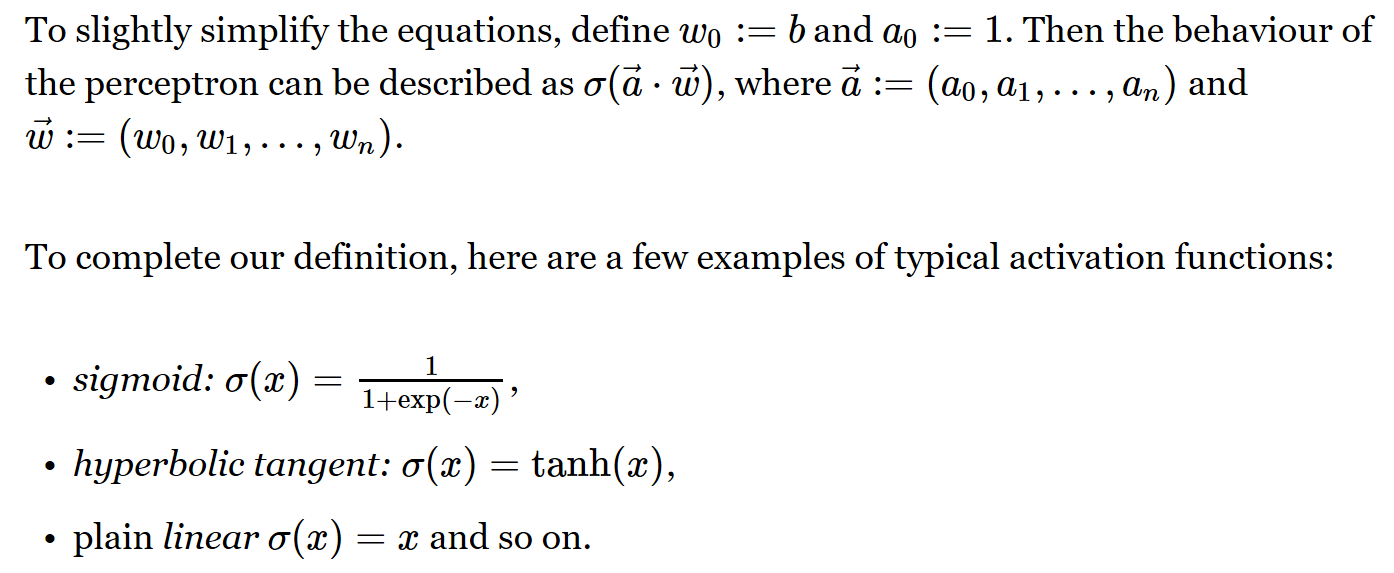 Activation Function
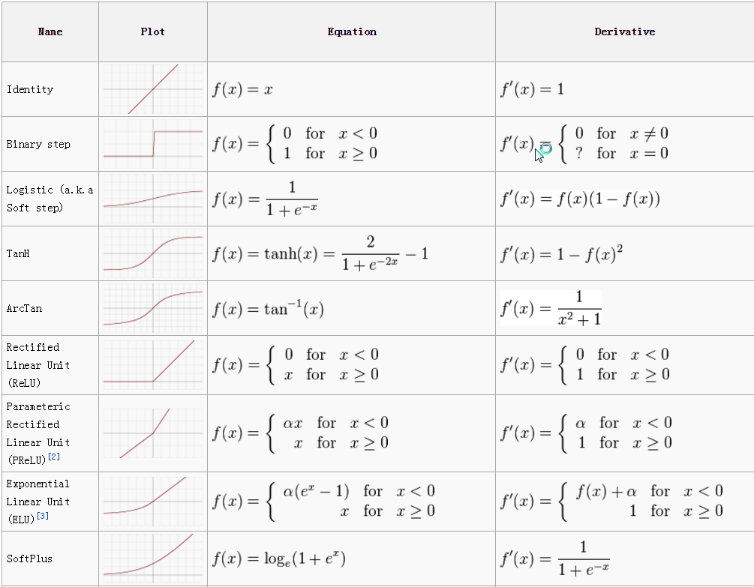 Artificial Neural Network
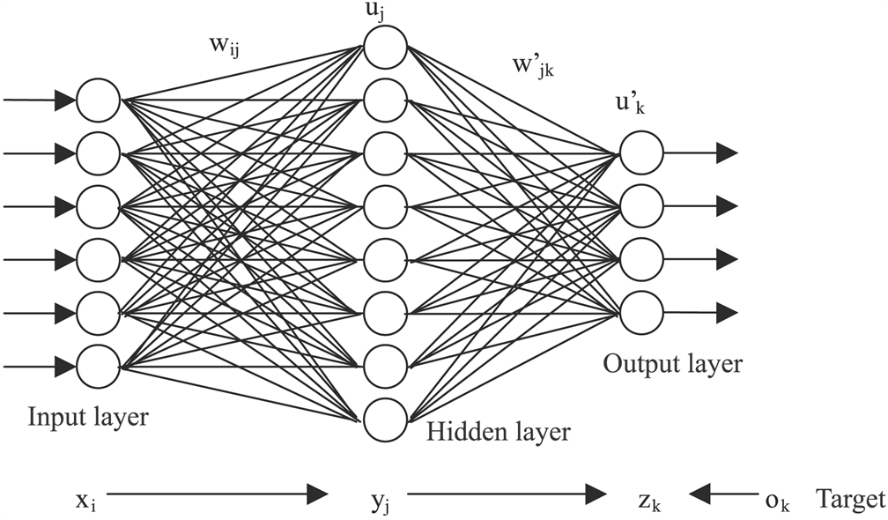 https://www.extremetech.com/extreme/215170-artificial-neural-networks-are-changing-the-world-what-are-they
Optimization Problem
Objective Function
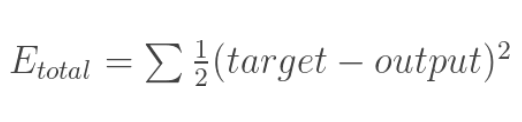 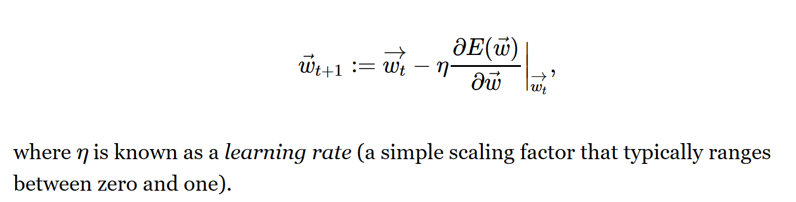 Parameter Refinement
Gradient Descent Search
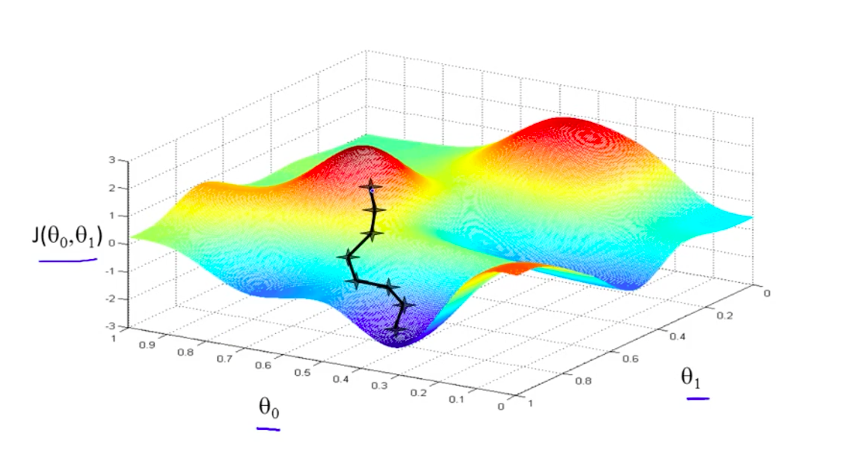 Simple Fitting
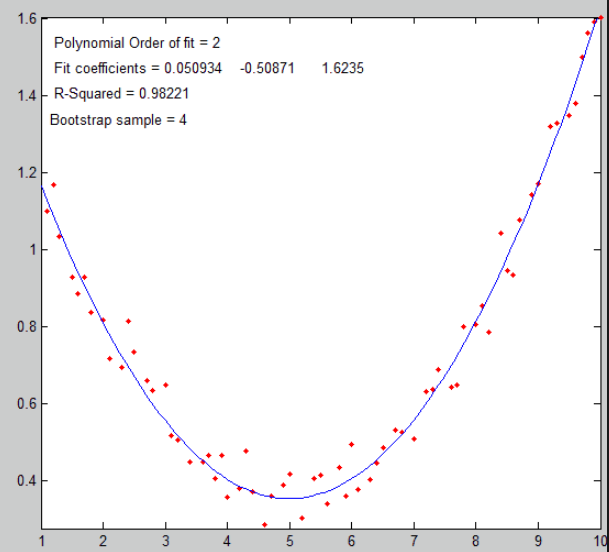 Sophisticated Fitting
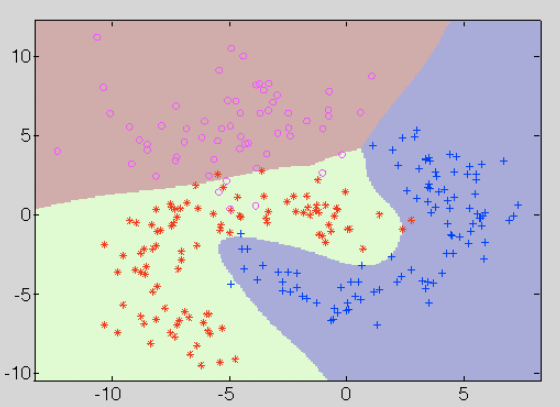 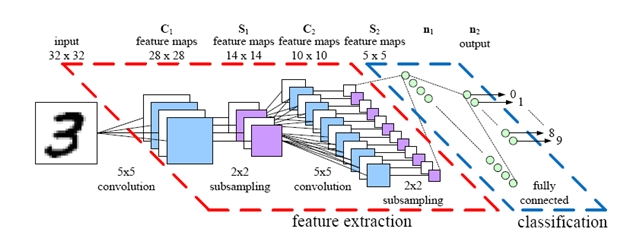 https://towardsdatascience.com/can-neural-networks-really-learn-any-function-65e106617fc6
Fitting with ReLu
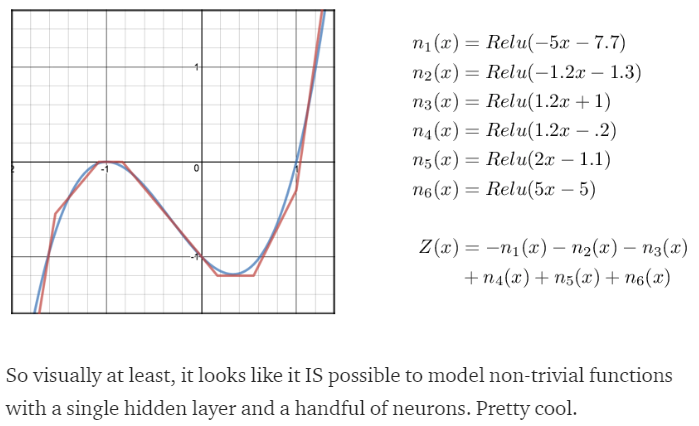 My Chair
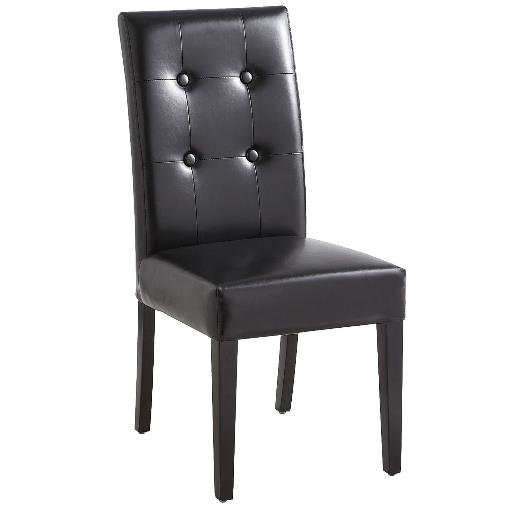 [Speaker Notes: http://www.ecodesignz.com/Merchant2/graphics/00000001/ED_02SideChair_F.jpg       No arms.]
Is It Chair?
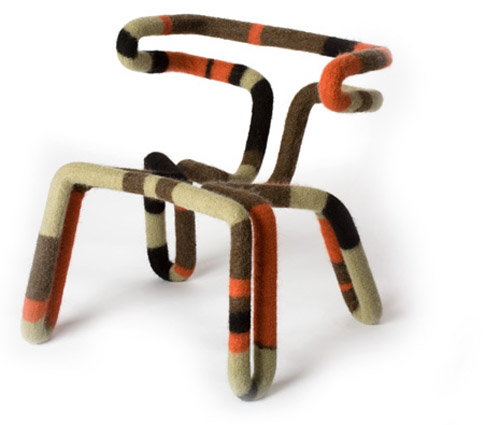 [Speaker Notes: http://homedecorators.com/images/items/large/l32369.jpg]
And These?
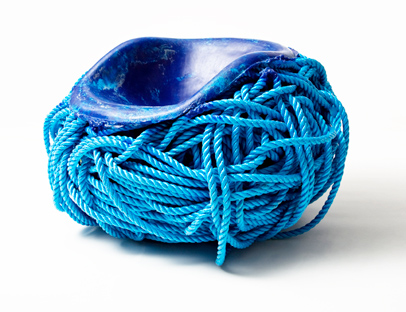 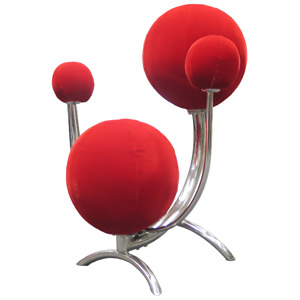 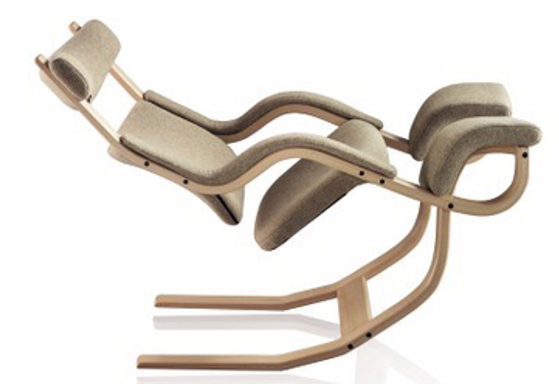 [Speaker Notes: http://images.google.com/imgres?imgurl=http://zedomax.com/blog/wp-content/uploads/2007/05/solar-system-chair.jpg&imgrefurl=http://zedomax.com/blog/tag/space/&h=300&w=300&sz=15&hl=en&start=105&tbnid=F9ZS2RMTee4s8M:&tbnh=116&tbnw=116&prev=/images%3Fq%3Dchair%26start%3D90%26gbv%3D2%26ndsp%3D18%26svnum%3D10%26hl%3Den%26sa%3DN]
ImageNet Contest
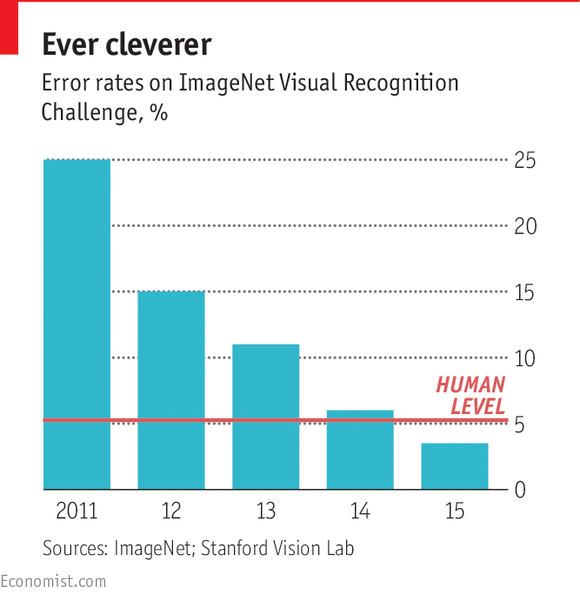 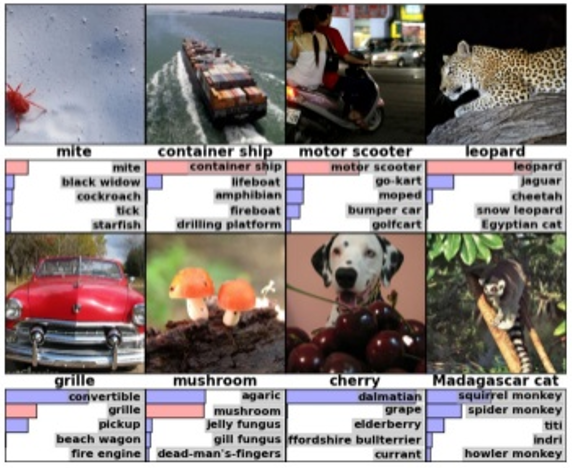 Google’s Self-driving Car
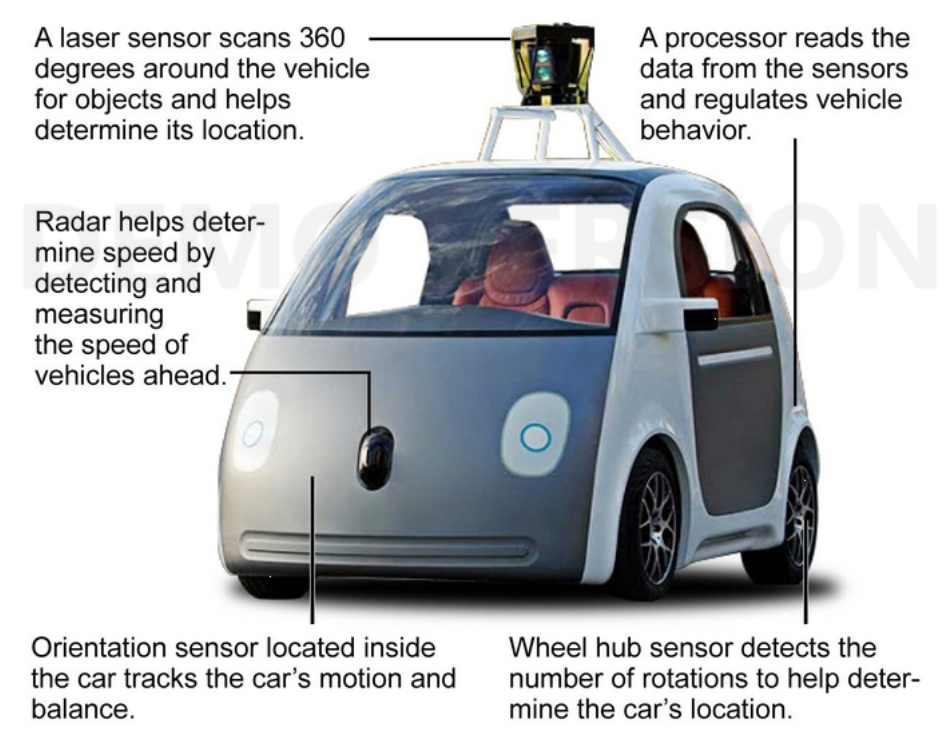 AlphaGo
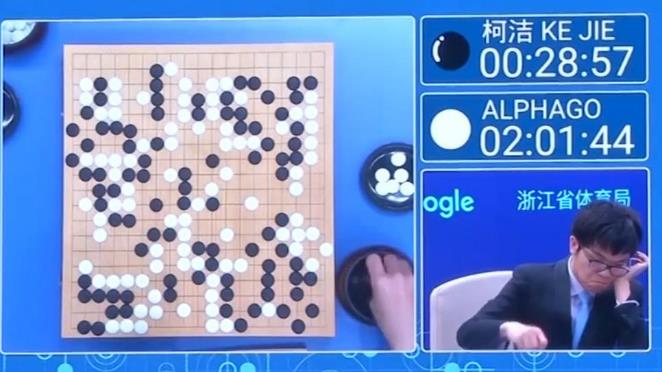 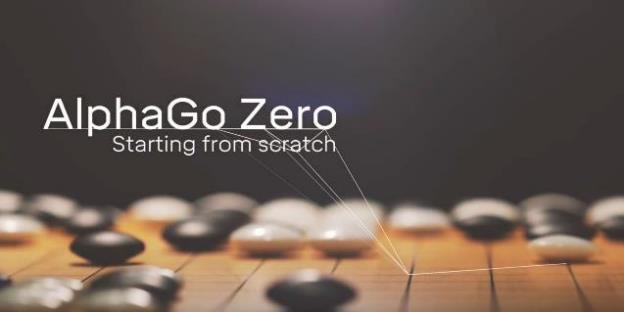 Why Deep Neural Network?
Deep Learning
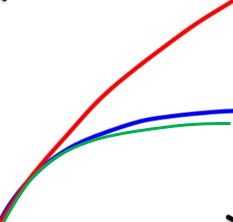 Artificial Intelligence
Performance
Shallow Learning
Machine Learning
Other Methods
Deep Learning
Big Data
Data Size
Exp Growth of Depth/Complexity
Top-5 Error Rate
If the correct answer is among the top 5 guesses, it is said in Top-5; otherwise, it is considered as an error
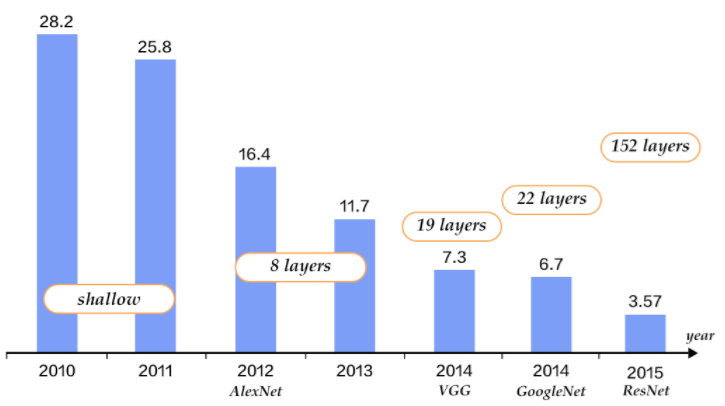 http://book.paddlepaddle.org/03.image_classification/
Exp Growth of Data Size
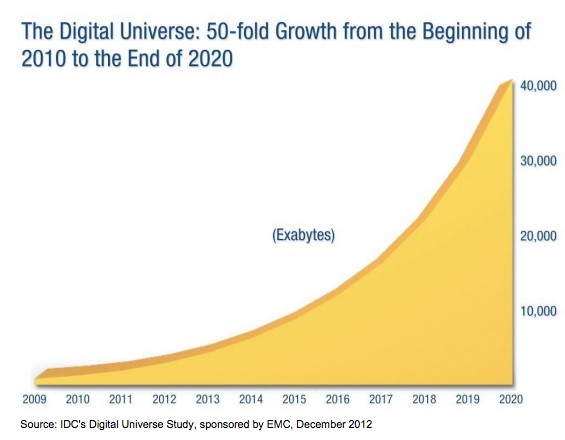 Exp Growth of Computing Power
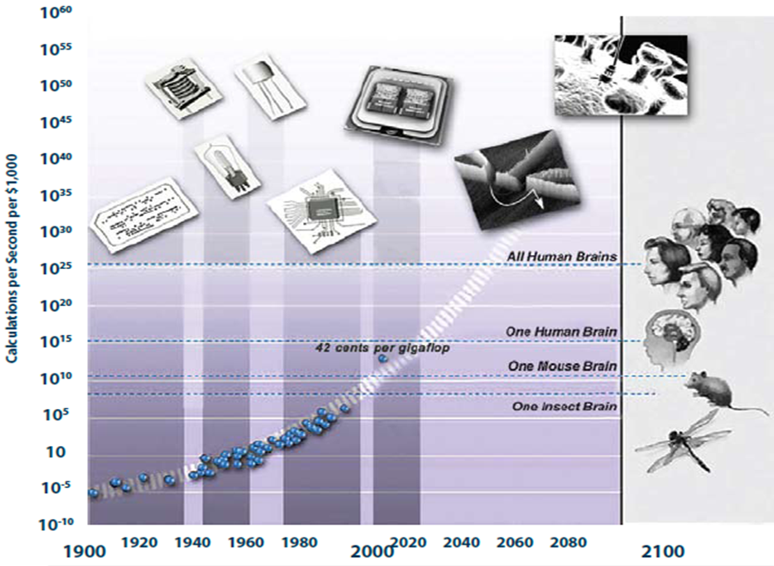 CPU, GPU, & TPU
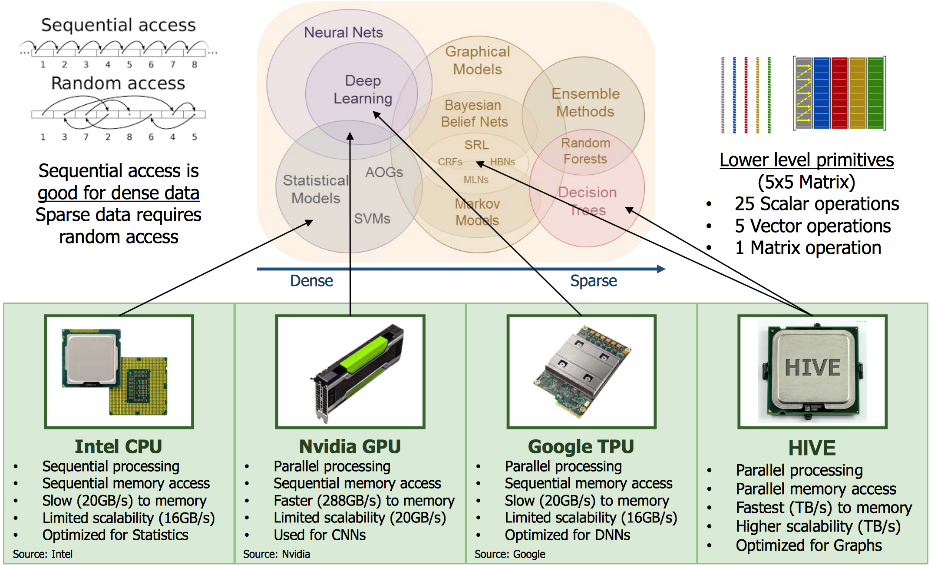 Python & TensorFlow
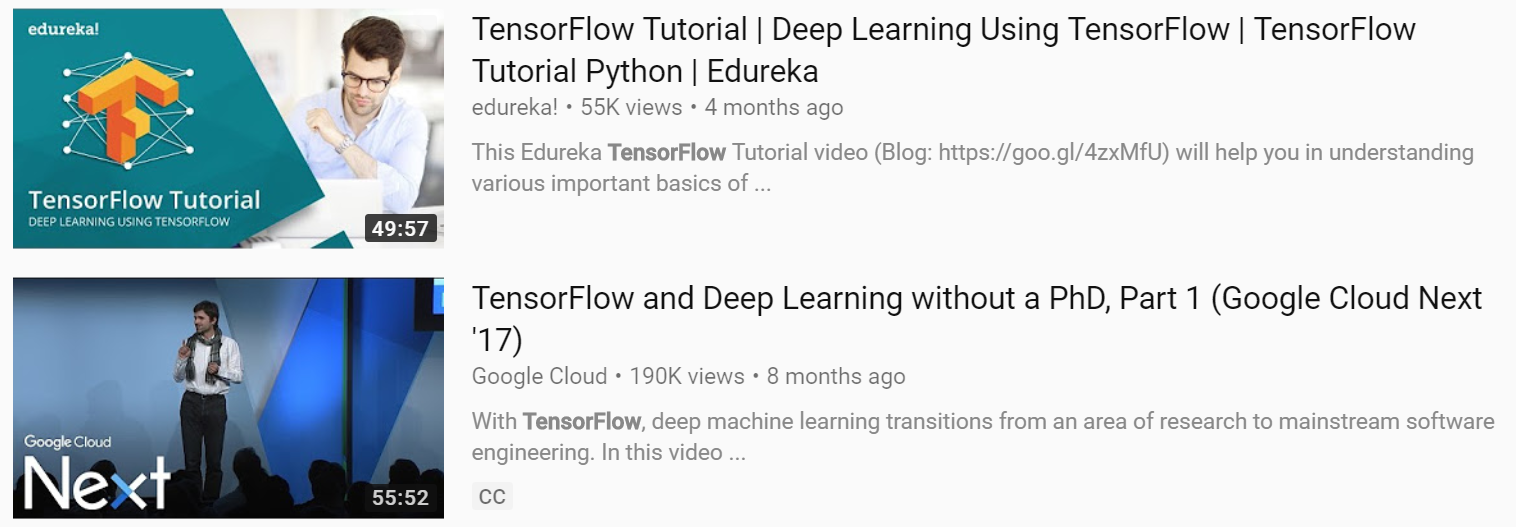 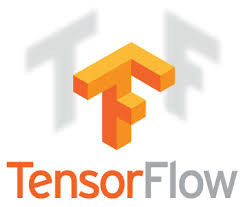 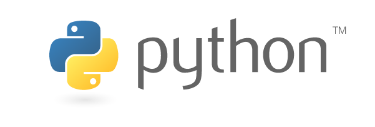 Hands-on Project
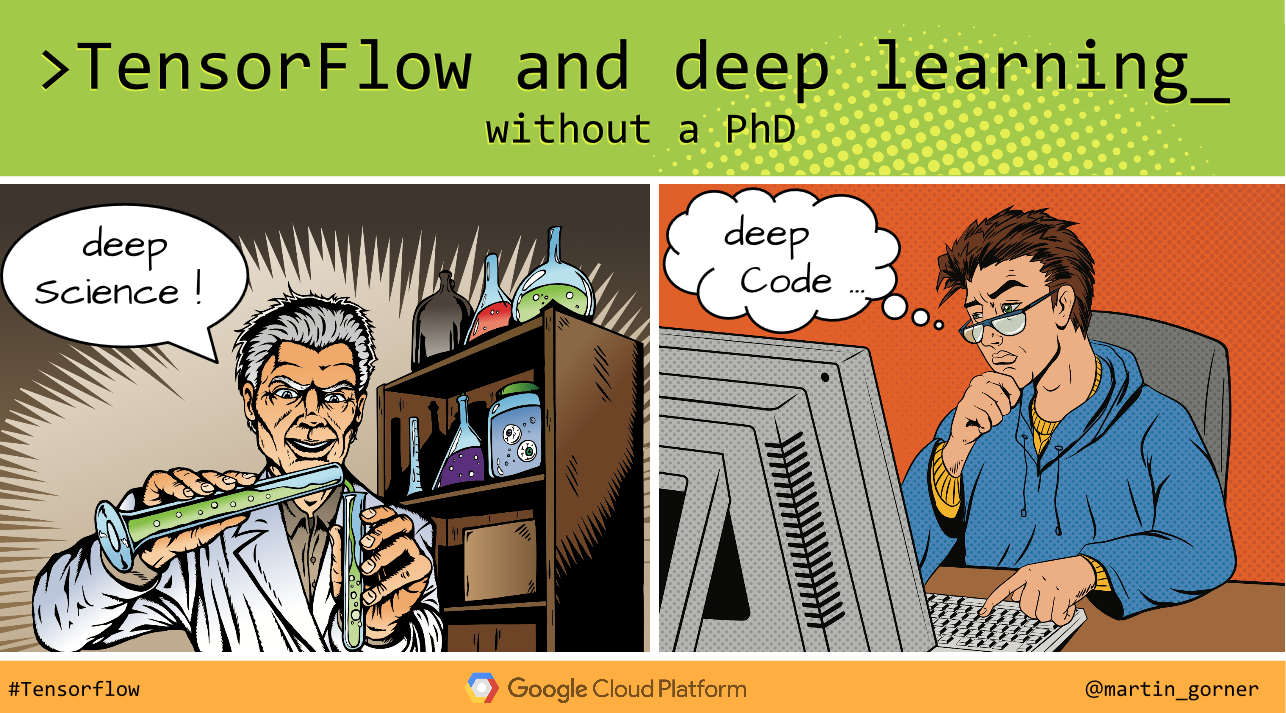 https://cloud.google.com/blog/big-data/2017/01/learn-tensorflow-and-deep-learning-without-a-phd
MNIST Dataset
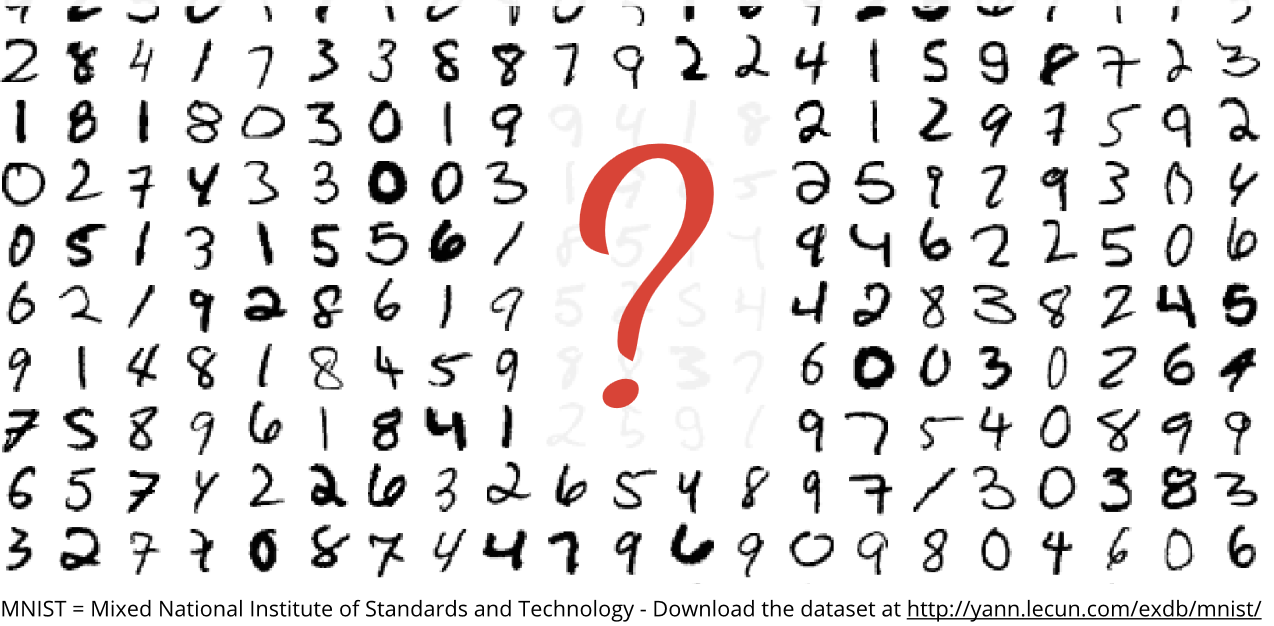 All Together: Super Performance!
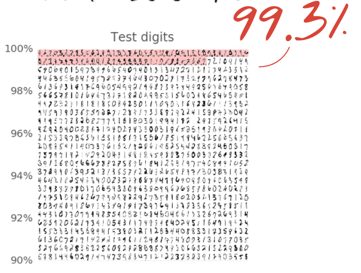 Summary 1: Coding vs Learning
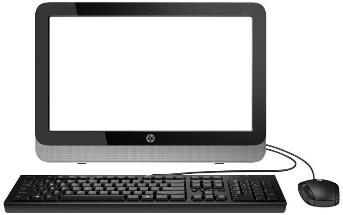 Data
Output
Program
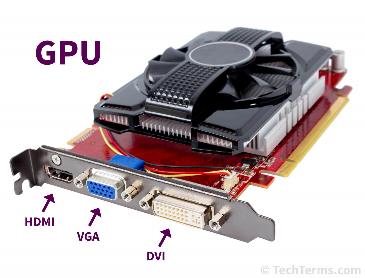 Data
Network/
Program
Output
Machine Learning
Background
	Neural Network Review
	Exemplary Applications
Deep Reconstruction
	General Perspective
	Recent Results
Future of Imaging
	Rawdiomics
	AVATAR
IEEE Perspective (2016)
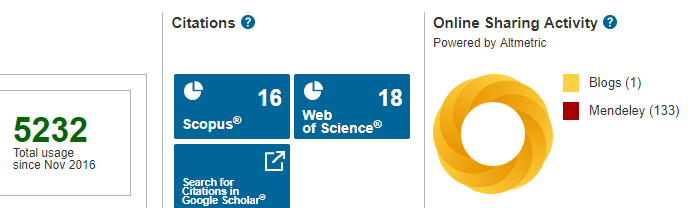 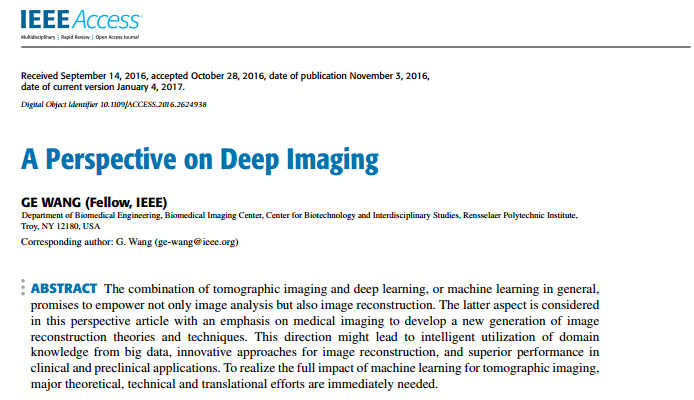 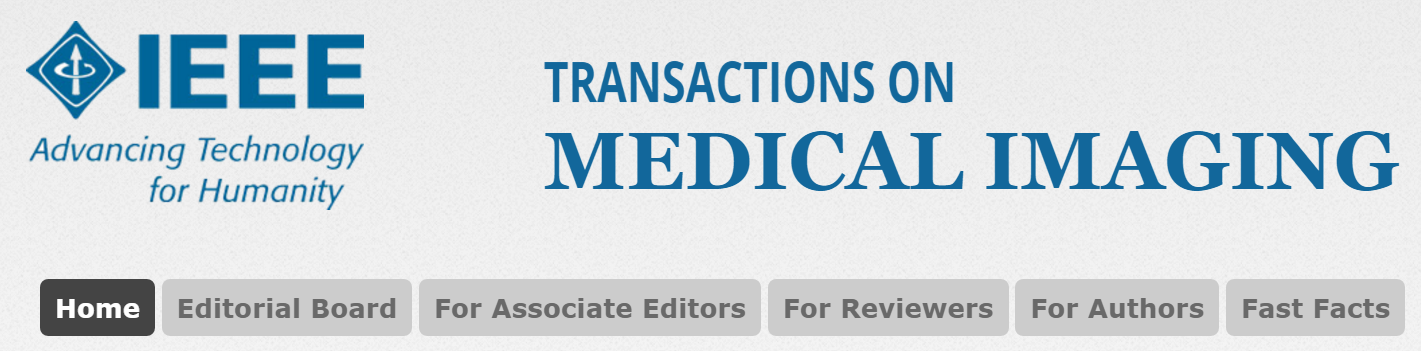 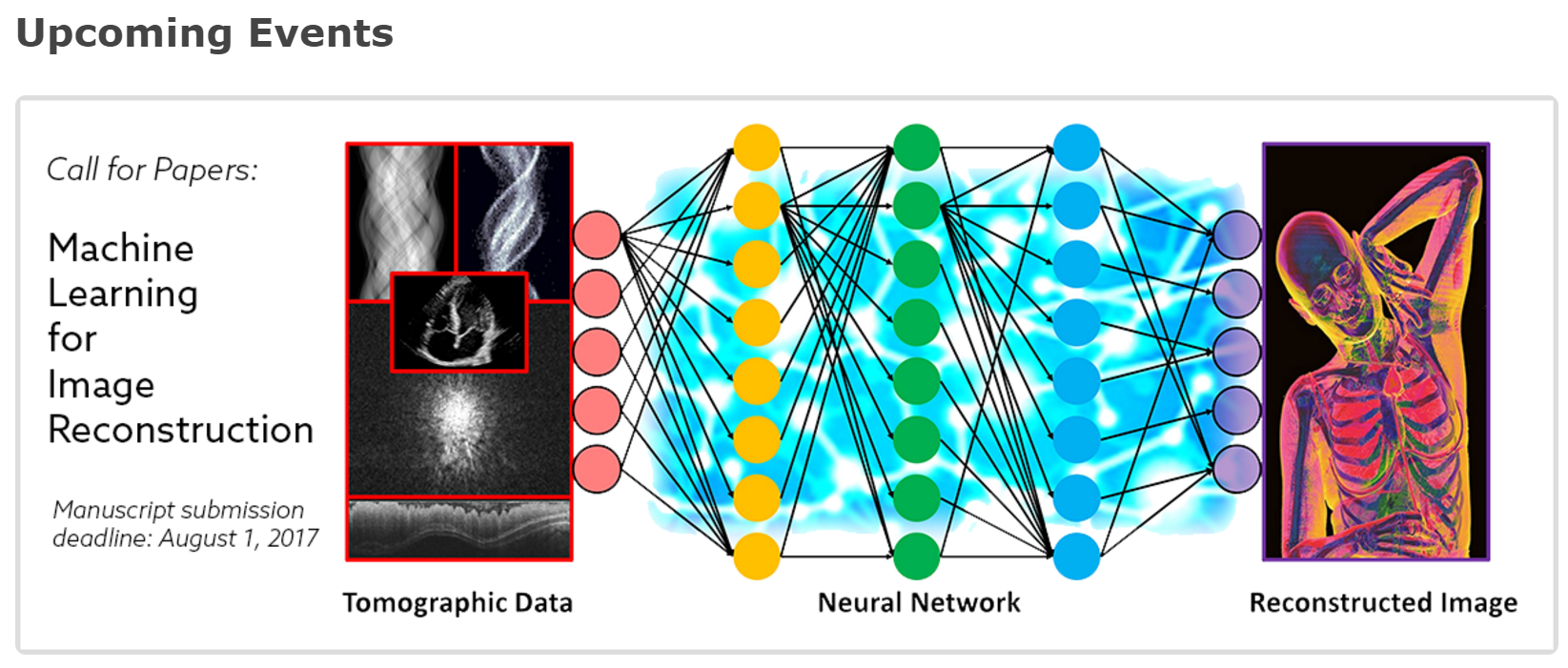 Smart Medicine
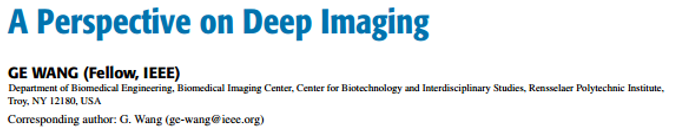 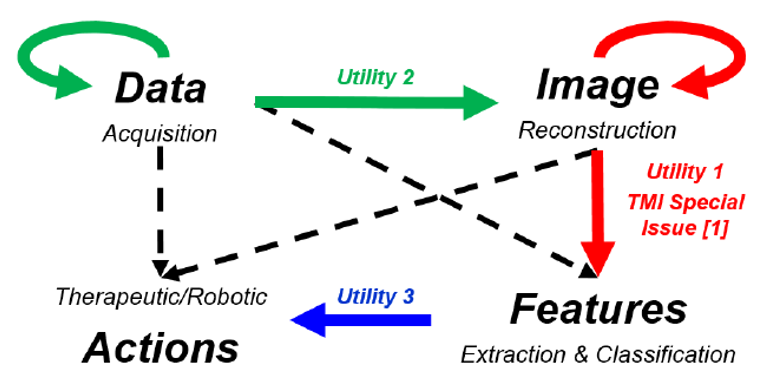 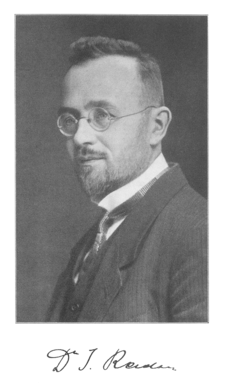 Analytic Approach
The Radon transform is based on integration over hyperplanes, instrumental in computed tomography, and “thoroughly” studied.
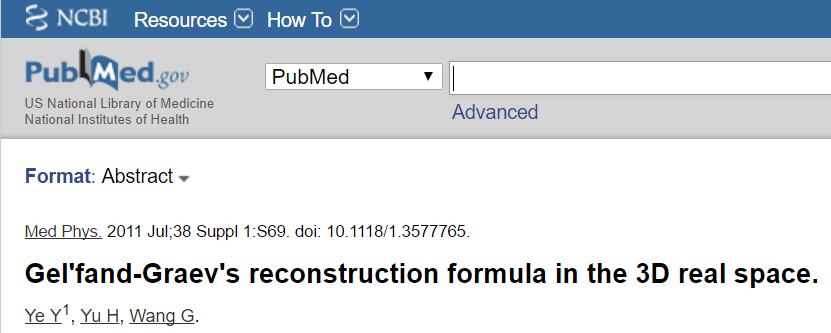 Iterative Approach
Least Square
Maximum Likelihood (ML)
Maximum A Posteriori (MAP)
Non-negativity
Maximum Entropy
Roughness Penalty
Minimum Total Variation (MTV)
Low Rank
Dictionary Learning
Low-dimensional Manifold
… …
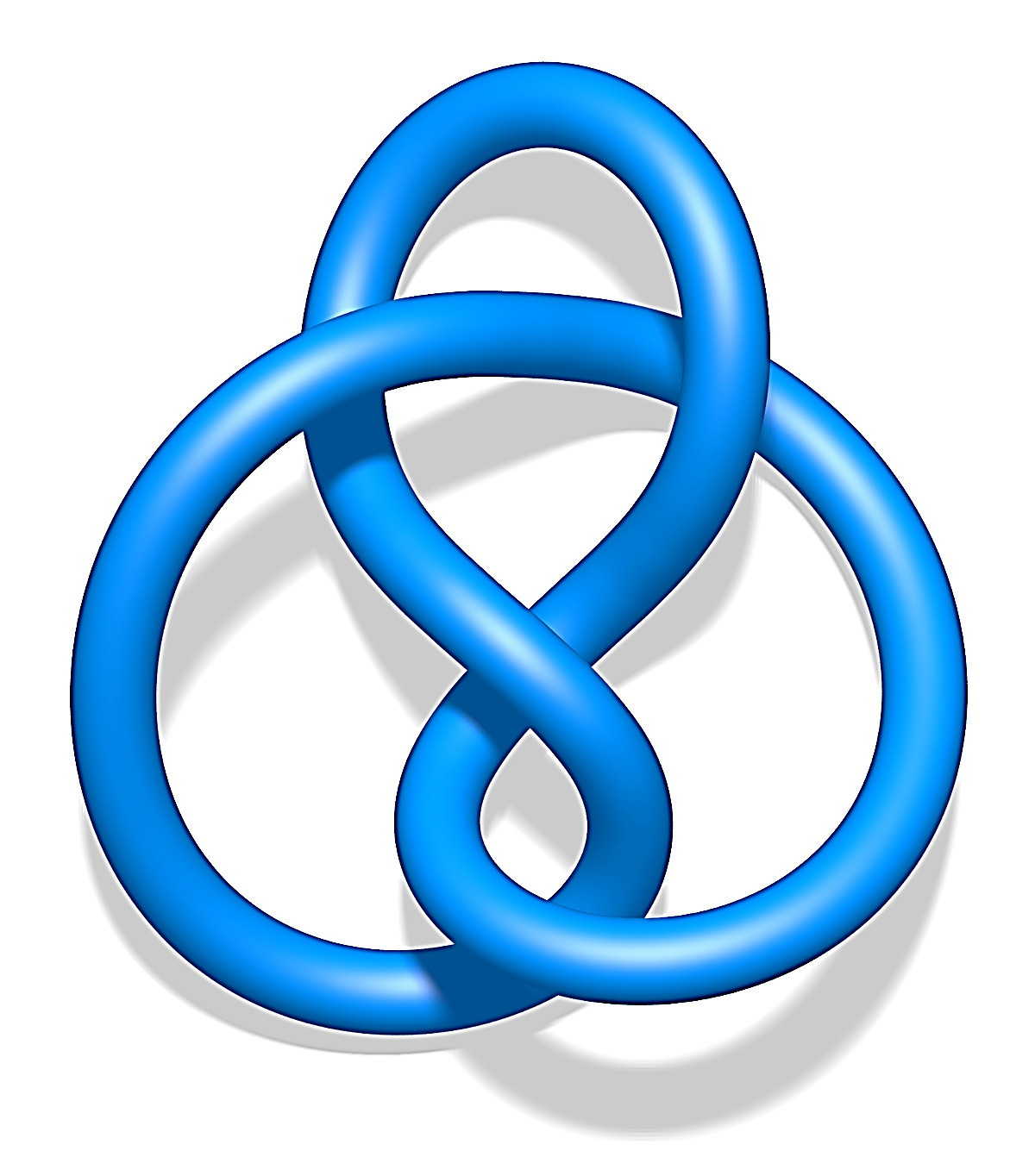 Learning Approach
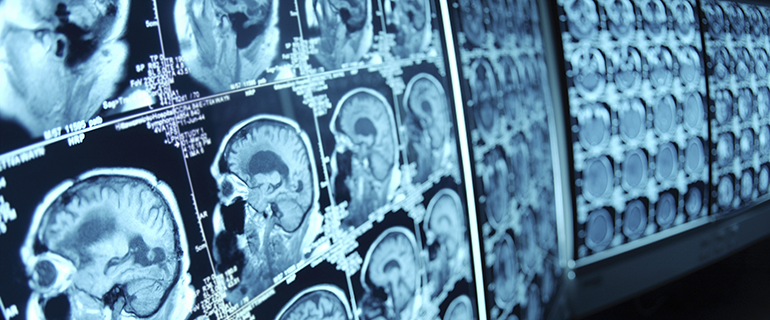 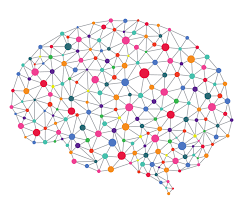 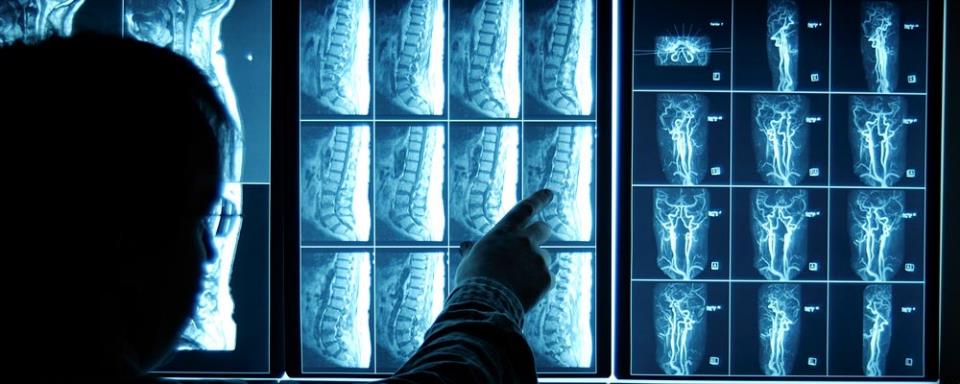 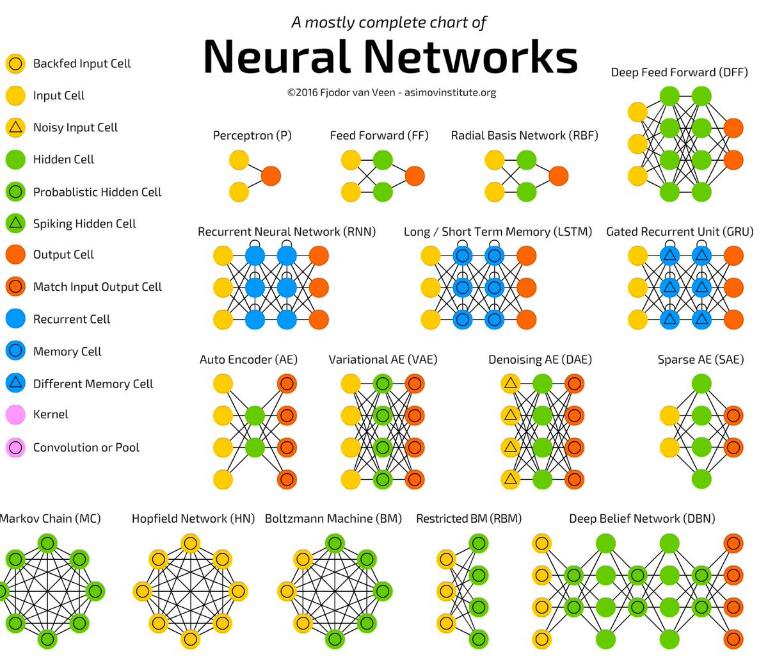 http://www.asimovinstitute.org/neural-network-zoo/
Not All Configurations Useful
Key Insights
Multi-scale Analysis (Wavelet Transform)
Convolutional Operation (Linear System)
Shortcut/Feedback (Control Theory)
Adversarial Mechanism (Game Theory)
Amplitude/Phase (Complex Analysis)
… …
Strategic Long-term PartnershipOn Deep Learning forTomographic Reconstruction
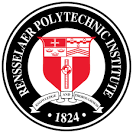 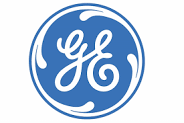 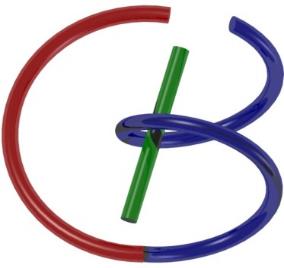 January 1, 2018 –
Post-Processing: Image to Image
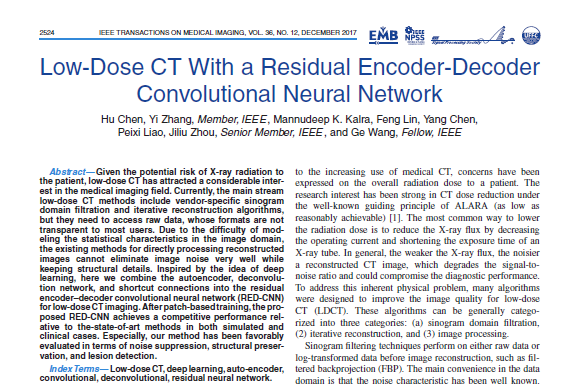 Inner Working of RED-CNN
Encoder
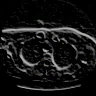 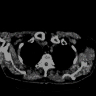 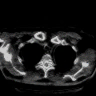 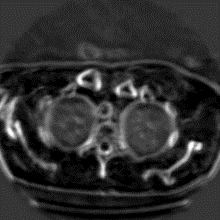 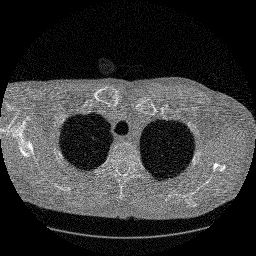 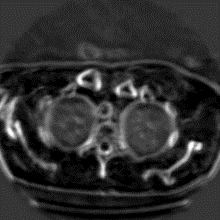 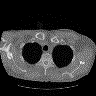 Convolutional
De-conv
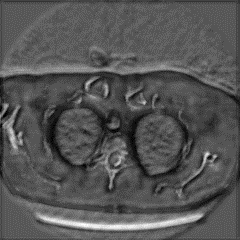 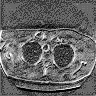 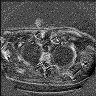 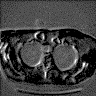 ReLU
Decoder
Low-dose CT vs WGAN-VGG
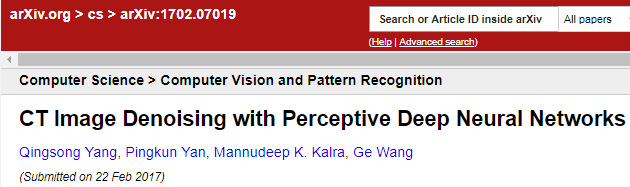 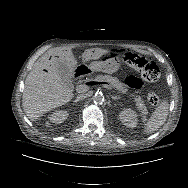 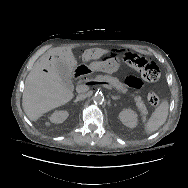 [Speaker Notes: FBP: photon starvation artifacts in lower part, nodule near the right kidney is limited]
DenseNet
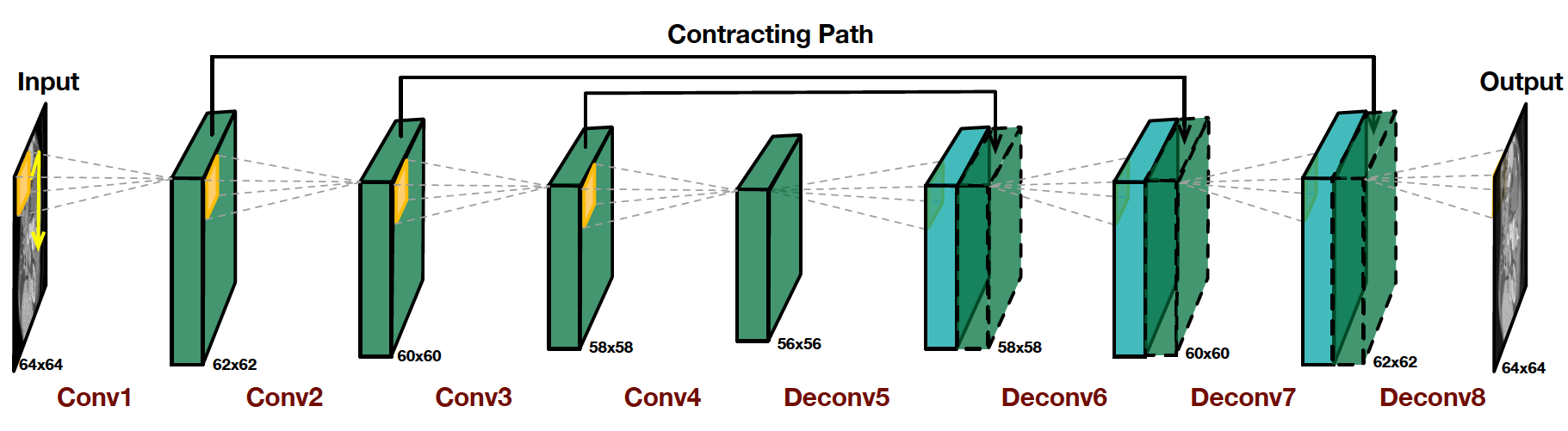 Extend to 3D convolutions (9 input slices)
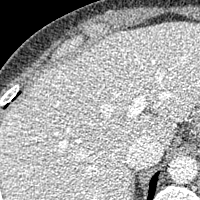 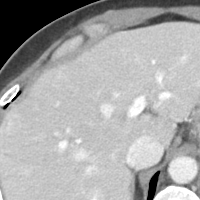 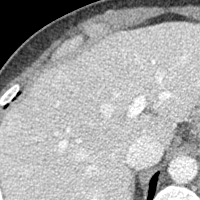 FBP
RED-CNN
CPCE
Analytic Network: FBP
Convolutional
Sparsely Connected
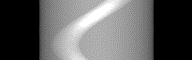 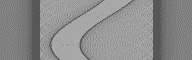 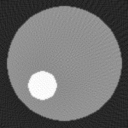 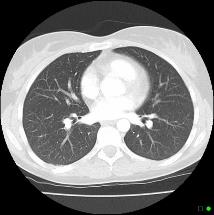 Trainable Parameters
Back-projected
2D Image
Trainable Parameters
2D Sinogram from Vender
1D Filtered
Data
Iterative Network: “LEARN”
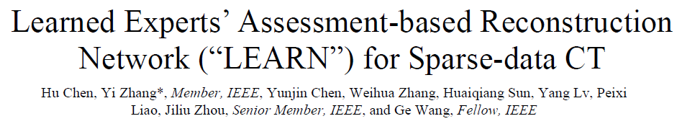 Reconstruction
Under-sampled Data
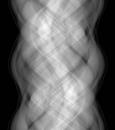 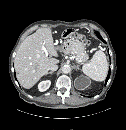 …
…
(T-1)-th
2nd
T-th
1st
t-th
Iteration-inspired Layer
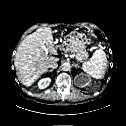 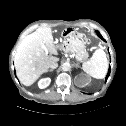 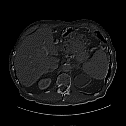 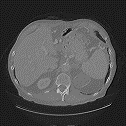 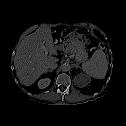 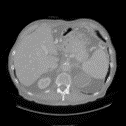 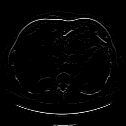 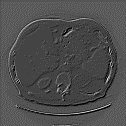 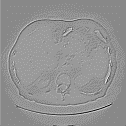 Conv+ReLU
Conv
Quality Comparison (64 Views)
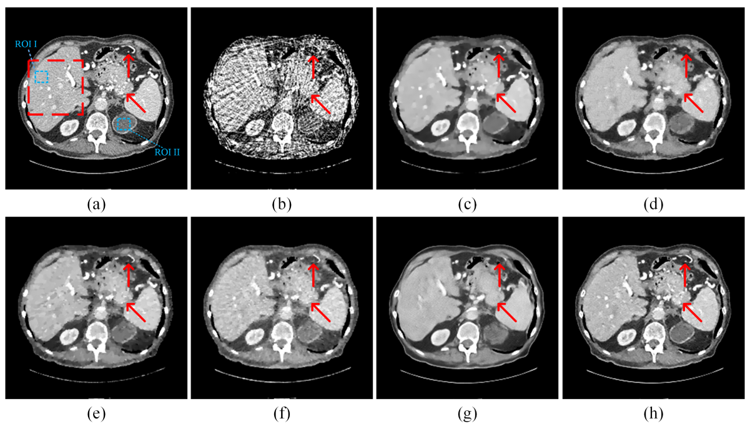 Reference	                    FBP                     ASD-POCS                    Dual-DL
PWLS-TGV               Gamma-Reg               FBPConvNet                  LEARN
Features in ROI
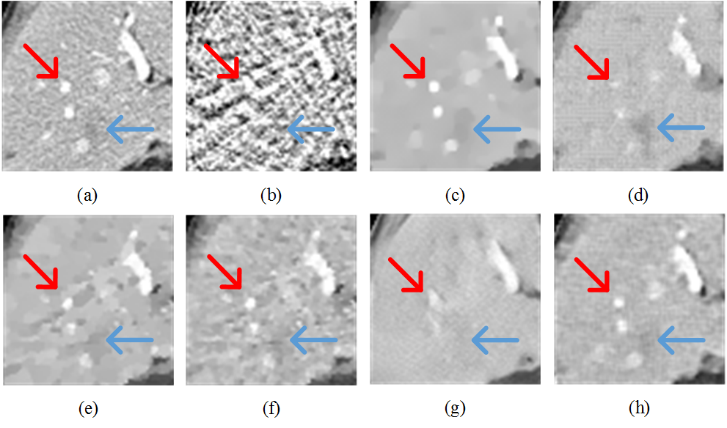 Reference	                  FBP                      ASD-POCS                  Dual-DL
PWLS-TGV               Gamma-Reg              FBPConvNet                  LEARN
Exterior Tomography
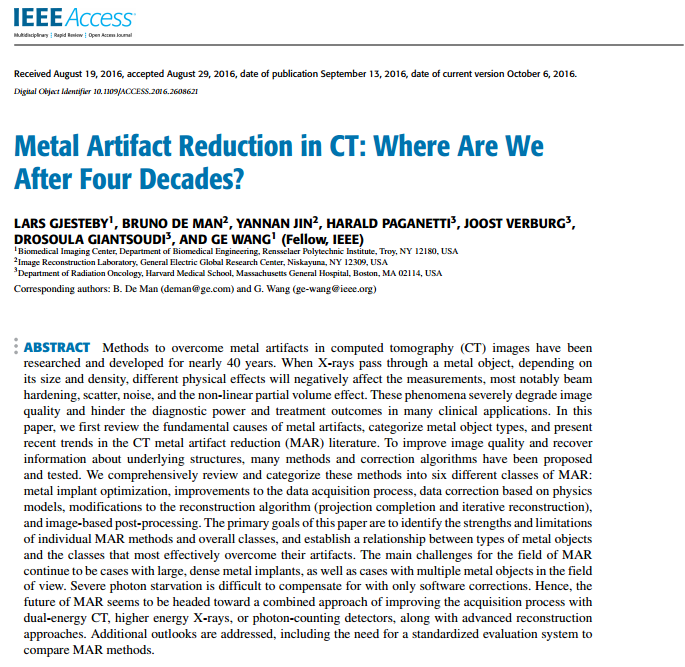 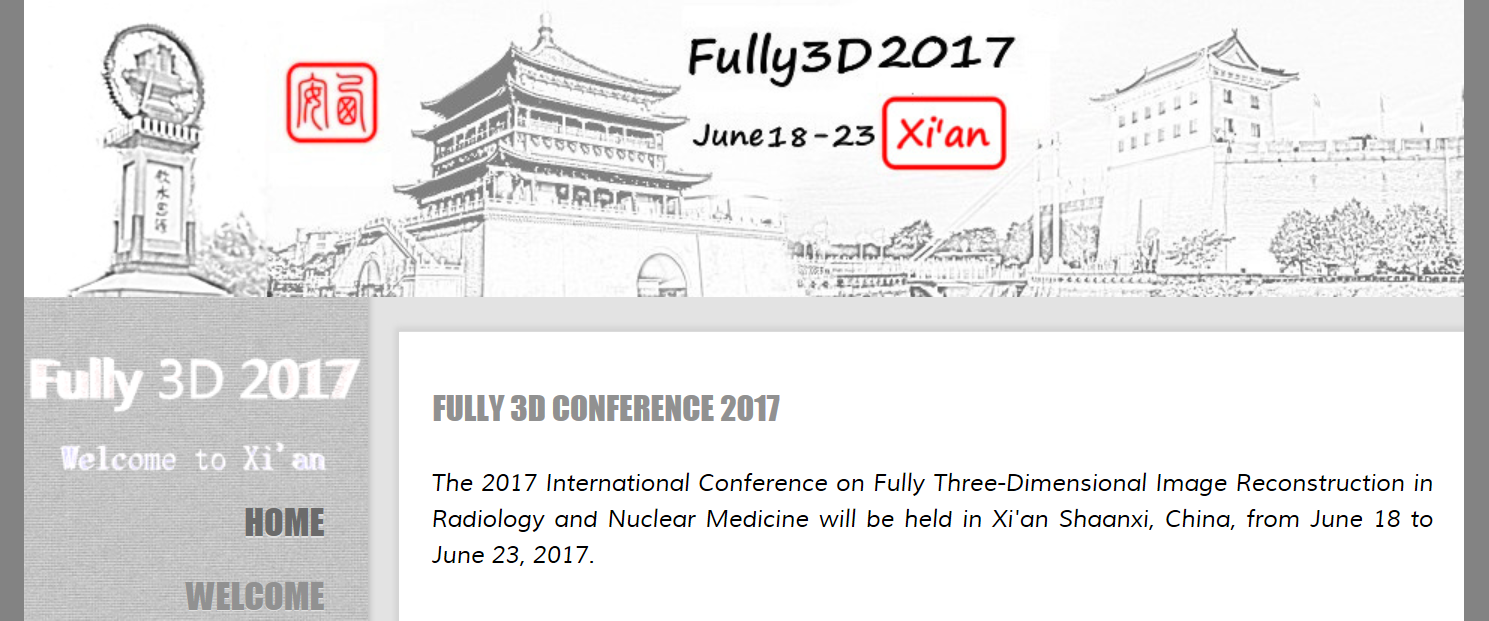 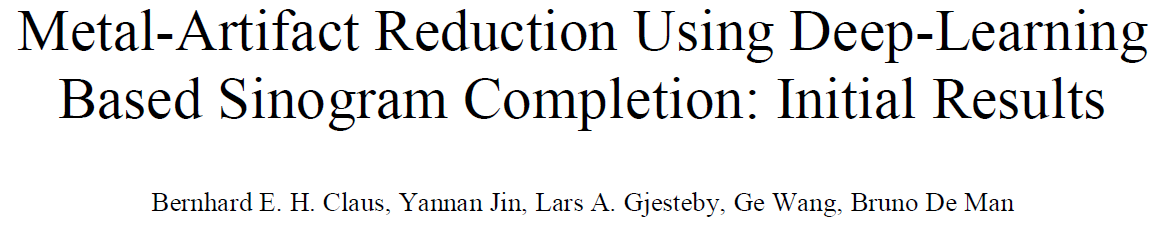 Data
Domain
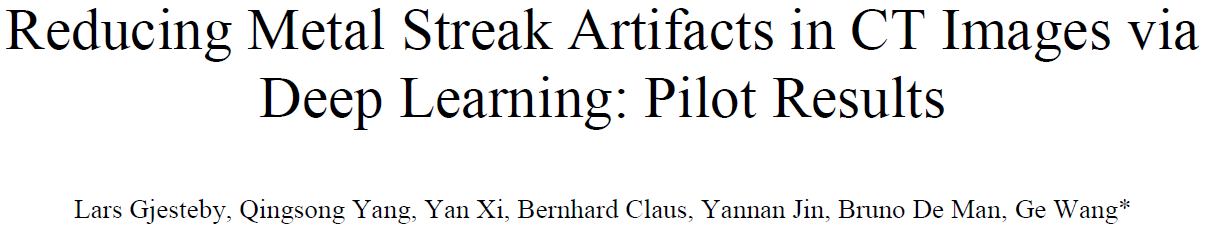 Image
Domain
Smart Interpolator
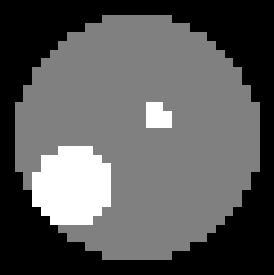 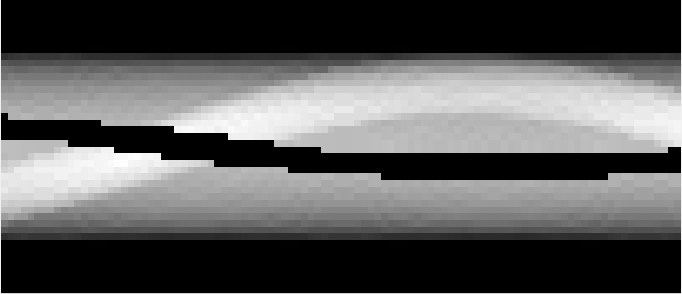 True Image with
Metal Implant
True Data with Metal Trace
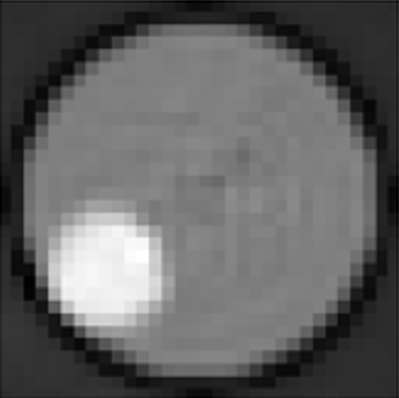 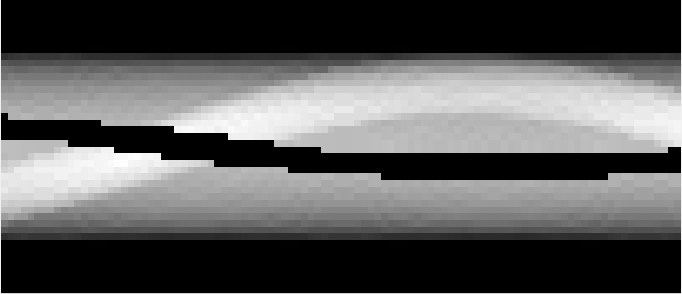 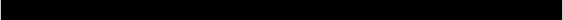 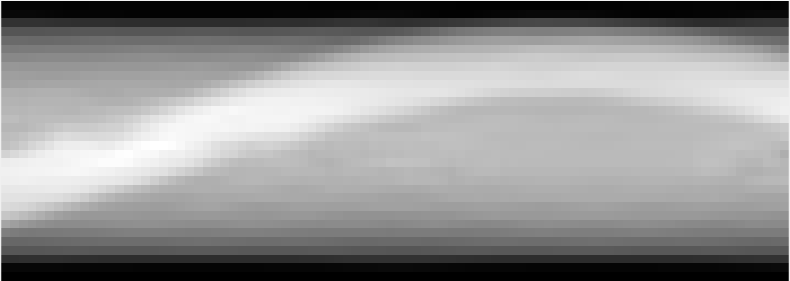 Reconstructed  via
Deep Learning
Learned Data Eliminating Metal Trace
Superiority Principle
Take advantage of proven algorithms (NMAR)
Train a network on various artifacts
Improve beyond the state-of-the-art
CNN
Superior Image Quality
State-of-the-art MAR
Learning in the Image Domain
Input image: Already with correction from NMAR algorithm
Output image: Further MAR through CNN
CNN: Five convolution and five deconvolution layers
Supervised learning: Ground truth from simulation and/or experiments
3x3 Batch normalization (BN) in the first three layers, ReLU for activation
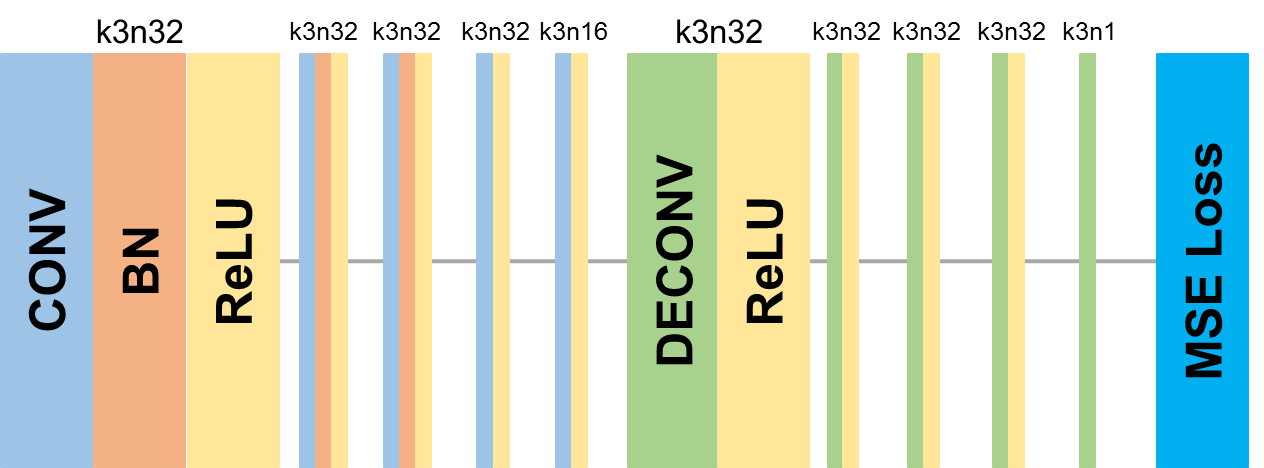 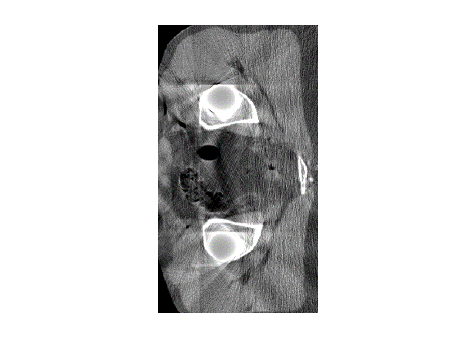 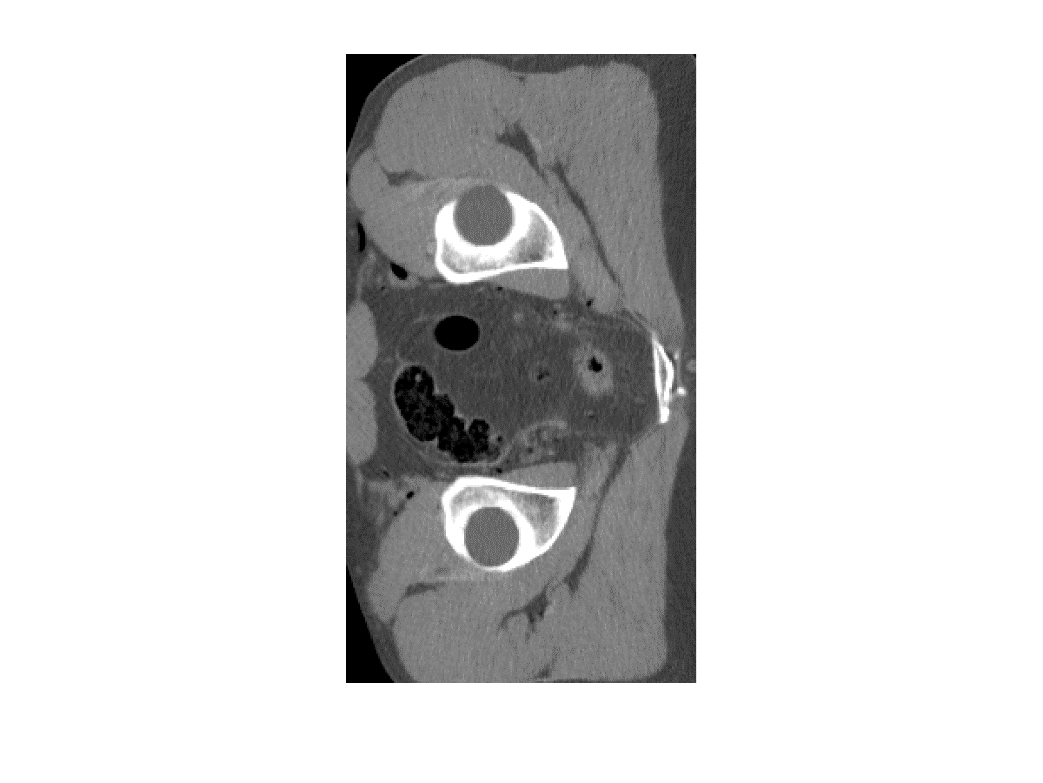 …
…
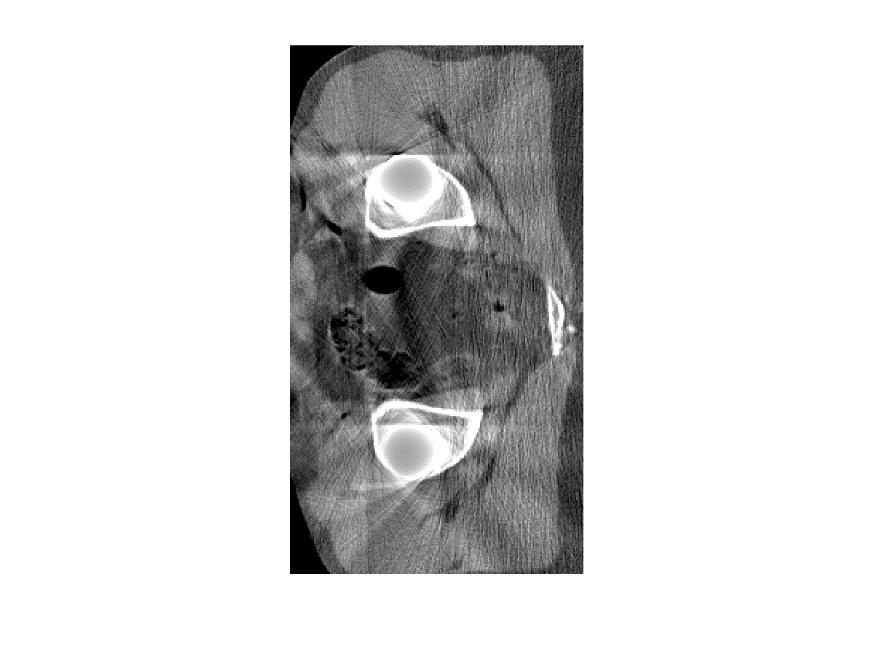 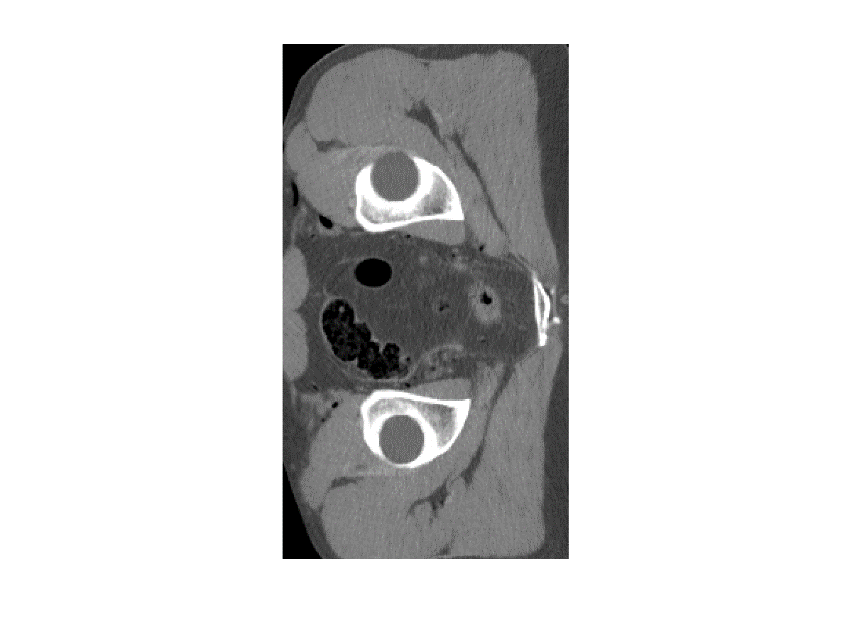 Work by Prof. Yu’s Group
UML Workflow
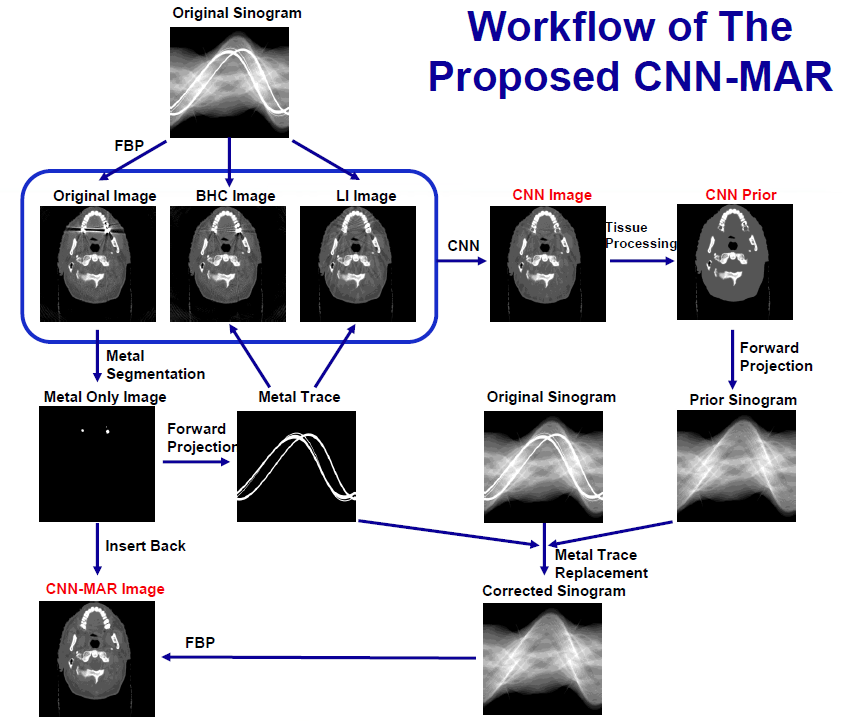 Clinical Results
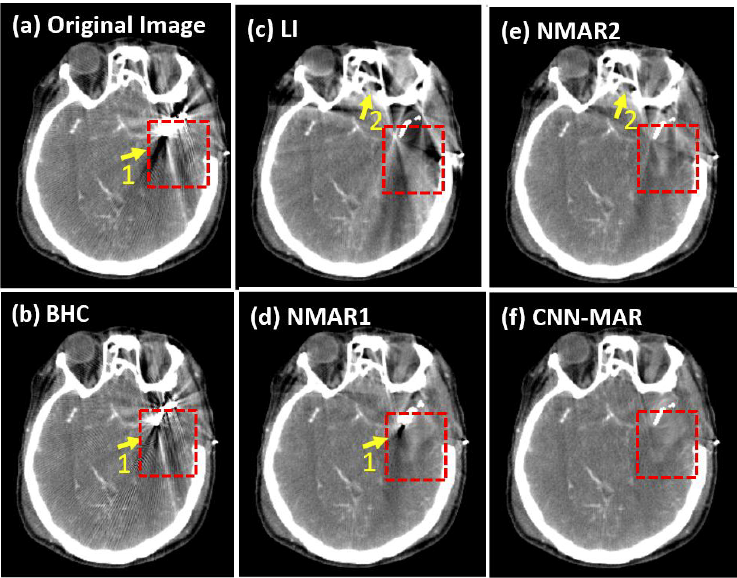 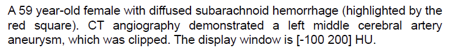 Interior Tomography
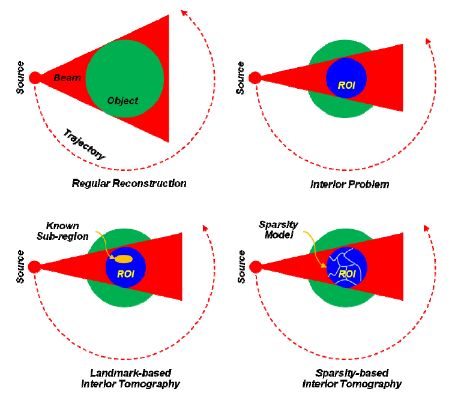 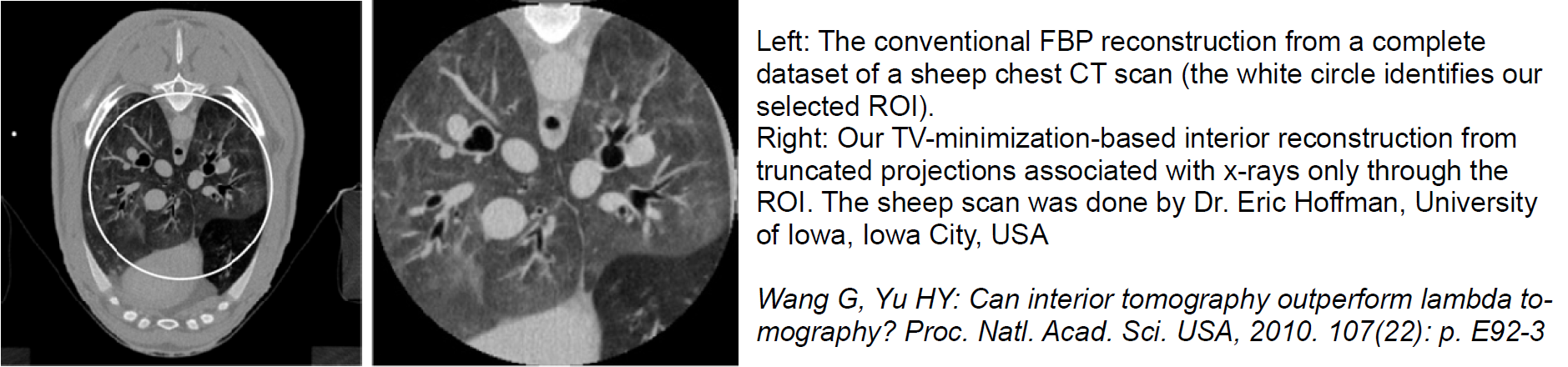 Data-driven Interior Tomography
Truth
FBP
CNN
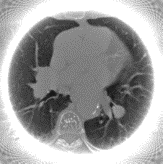 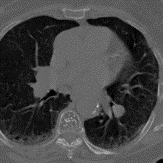 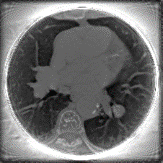 Horizontal Profiling
1
0.8
0.6
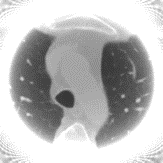 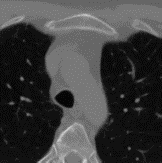 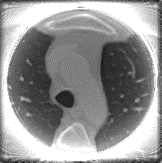 0.4
0.2
0
0
50
100
150
200
250
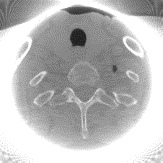 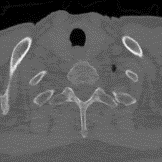 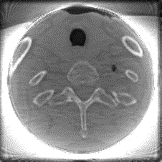 Truth
FBP
CNN
ROI
In Collaboration with Prof. Seung-Wook Lee’s Group at Pusan Univ., S. Korea, Patent Pending
Summary 2: Deep Recon
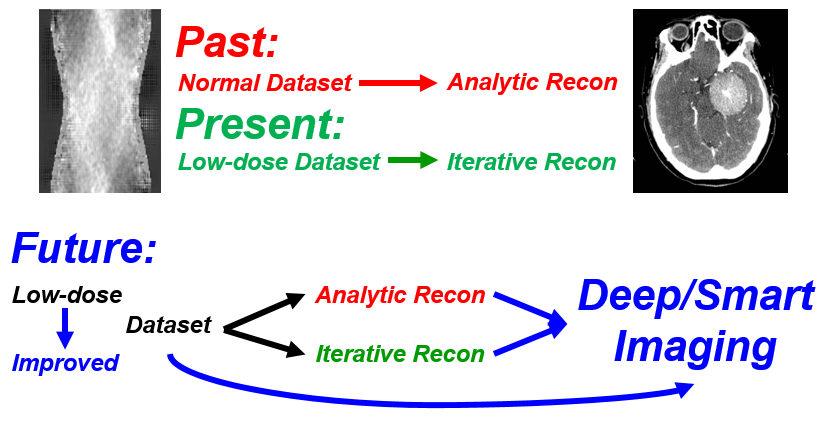 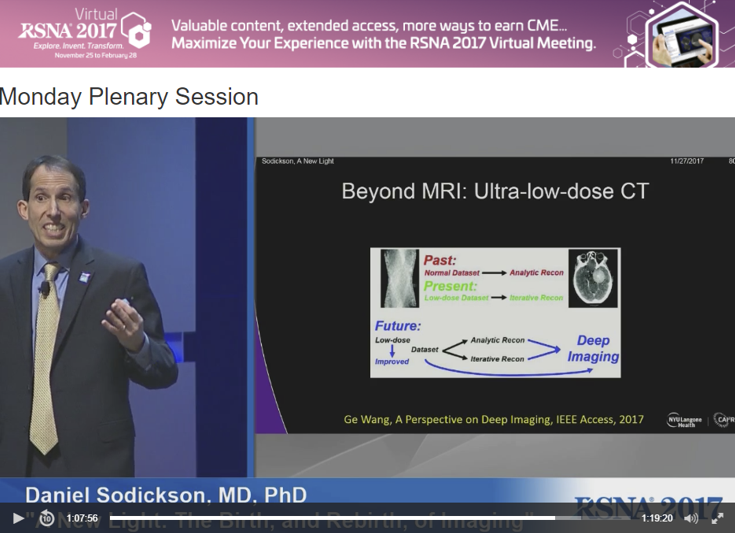 Machine Learning
Background
	Neural Network Review
	Exemplary Applications
Deep Reconstruction
	General Perspective
	Recent Results
Future of Imaging
	Rawdiomics
	AVATAR
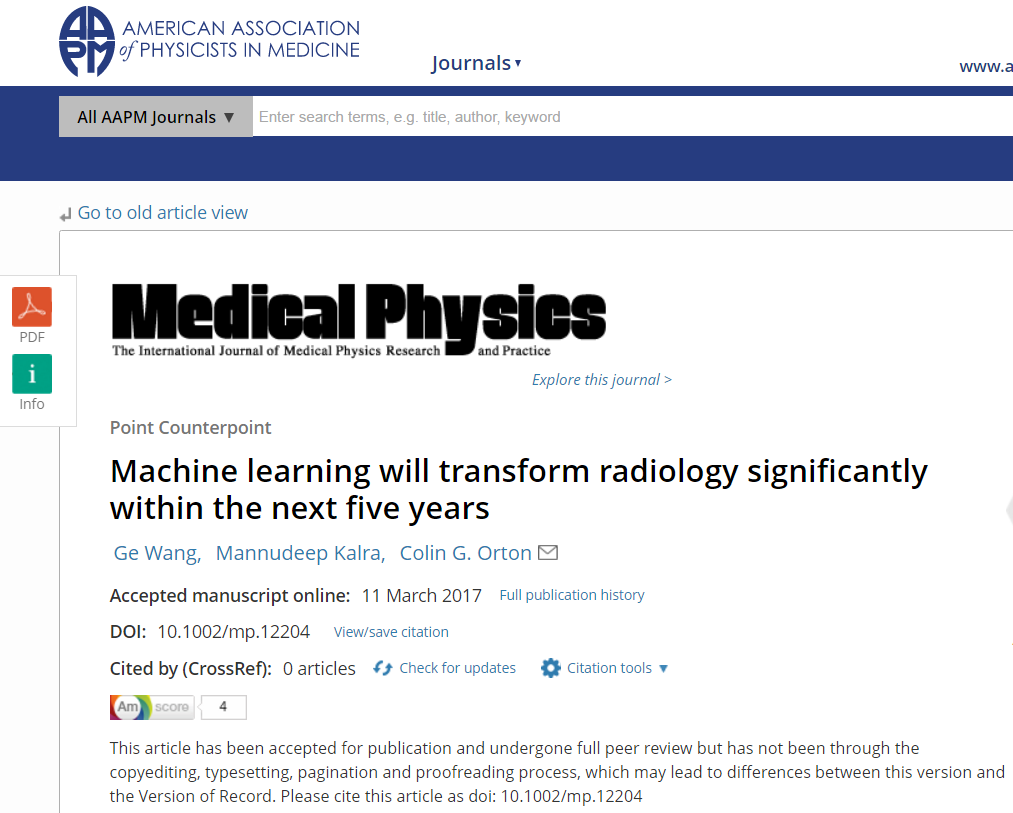 Idea Published in Med. Phys.
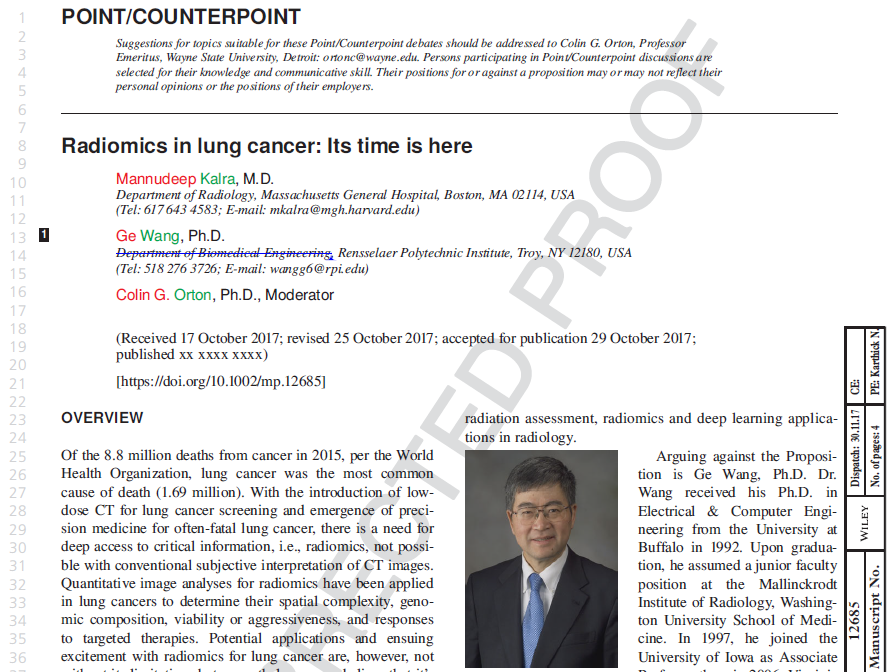 Rawdiomics
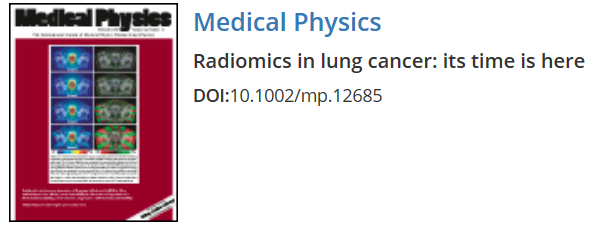 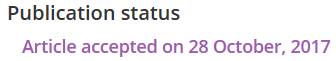 Analytic Recon
Statistical Model
Past
Normal Dataset
Crafted Features
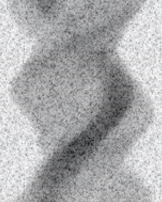 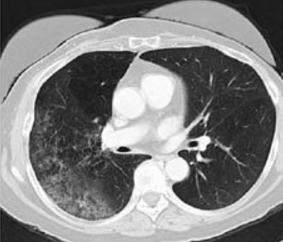 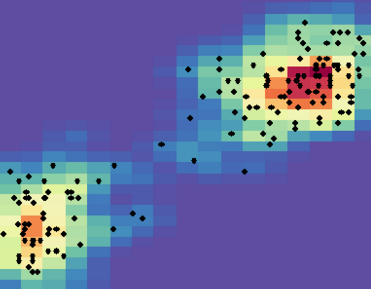 Iterative Recon
Trained Network
Present
Low-dose Dataset
CNN-based Features
Future
FBP Network
Improvement Network
Recon Image
ROI Segmentation
Deep Features
Final Diagnosis
Low-dose Dataset
Deep Radiomics
Deep Recon
Rawdiomics
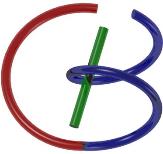 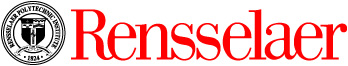 Auto-driving Vehicle-based Affordable Tomography-Analytics Robots (AVATAR)
Ge Wang, PhD
Biomedical Imaging Center, BME, SoE, CBIS
Rensselaer Polytechnic Institute, Troy, New York, USA
April 18, 2018
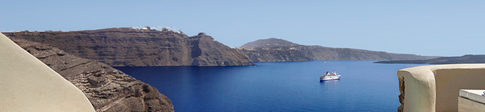 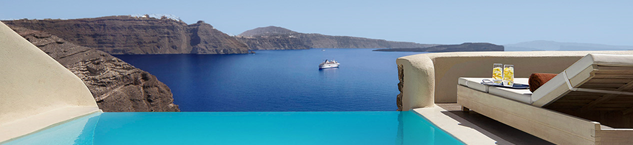 Cost-effective Scanner
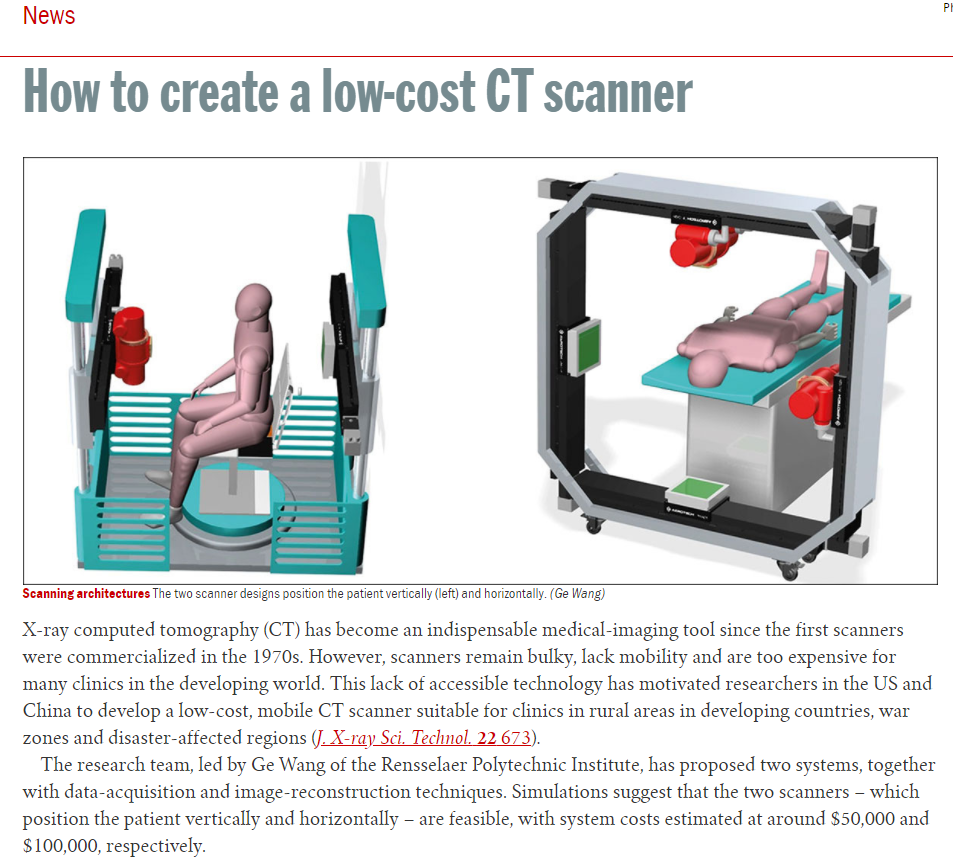 Slim Scanner
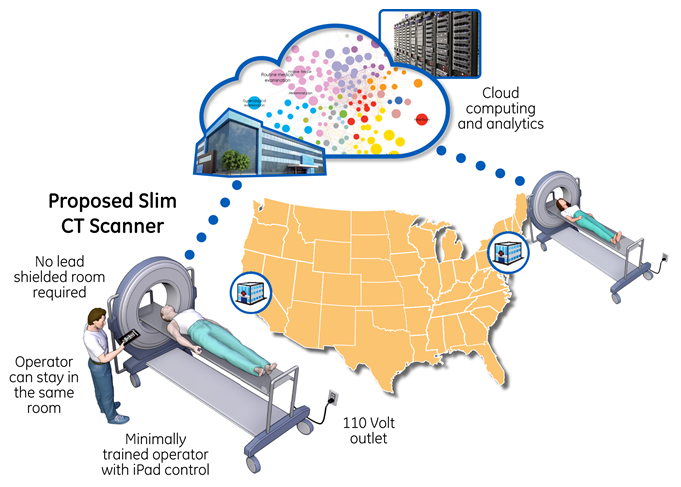 Already Designed
Collaborative Efforts by GE, RPI, & MGH
Auto-driving Cars
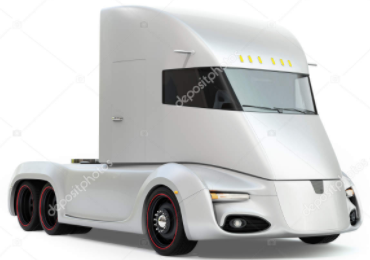 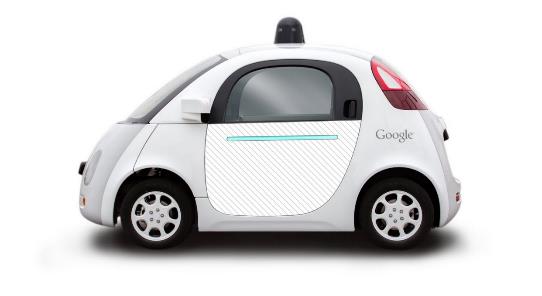 Boston Dynamics Robots
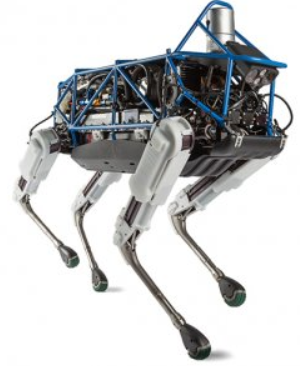 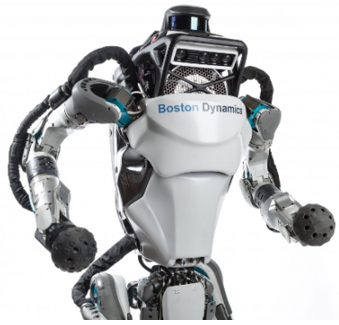 Future of Imaging
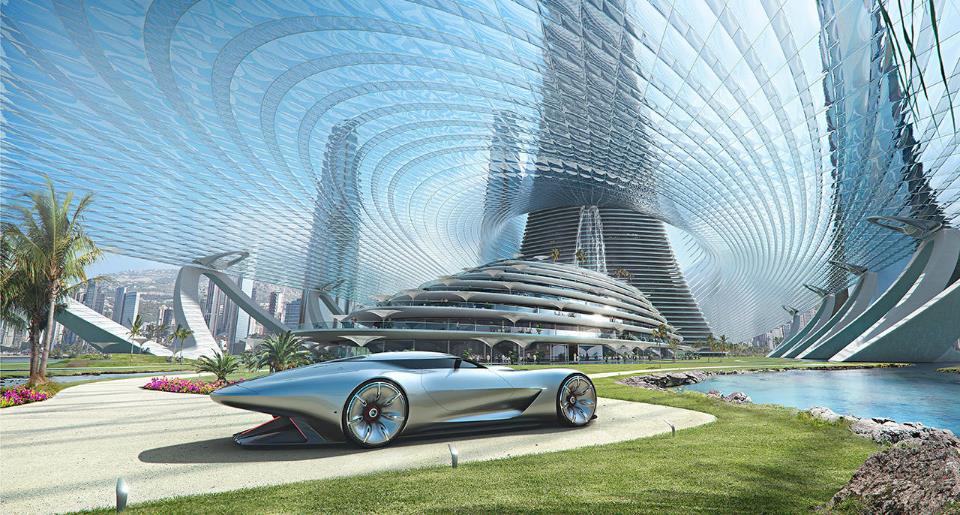 X-ray Imaging/CT
Ultrasound Imaging
Optical Imaging
Compact MRI
Other Types of Sensing/Testing
Intelligent Analyses
Convergence
Integration of High-techs
Tomography/Imaging/Sensing
Image Analytics/Informatics
Preventive, Individualized Healthcare
Control, Robot, Smart Materials
Auto-driving/flying
Machine Learning/Artificial Intelligence
Telecommunication/Internet
Testbeds
Typical Imaging Tasks Better Performed on Spot
Routine Imaging/Screening (Lung, Breast, etc.)
Natural Disaster Scenes (Patients Centered)
Battle Fields (Solders/Citizens Centered)
Infrastructural Inspection
	(Bridge, Building, Power Station, etc.)
Space Exploration
… …
Summary 3: Internet of Service
Civilization Spanned by
	Both Mobility & Connectivity
Bus Station → Private Cars → Uber Taxi
Direct Trading → Mall → Door-to-door
Cinema/Theater → Home Theater → iPhone TV
Gold → Bank → Apply Pay → Bitcoin
Radiology/Imaging Center → AVATAR

“Internet of Things” → “Internet of Service”